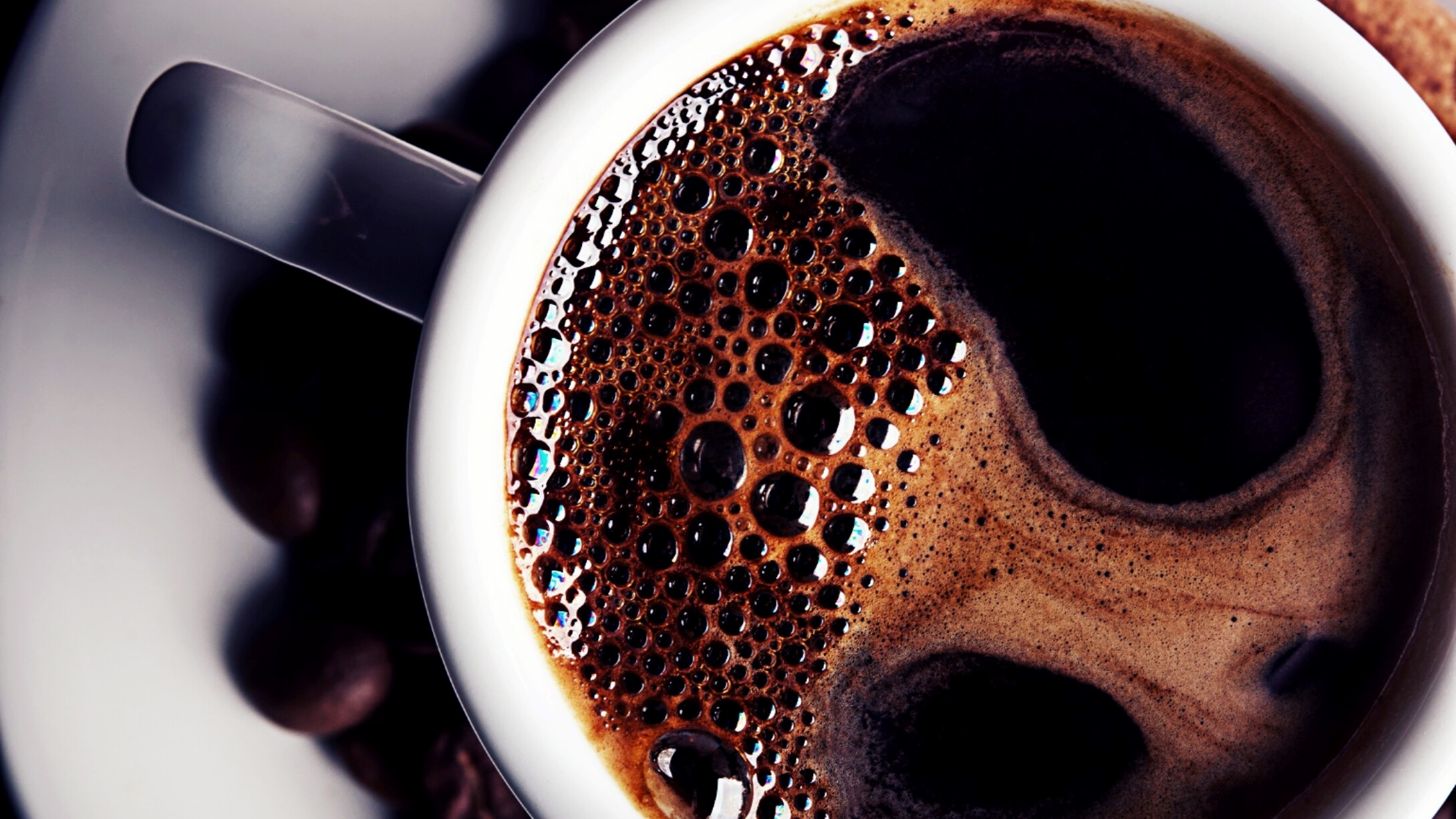 SoTL Workshop: Transforming Teaching by Taking Stock
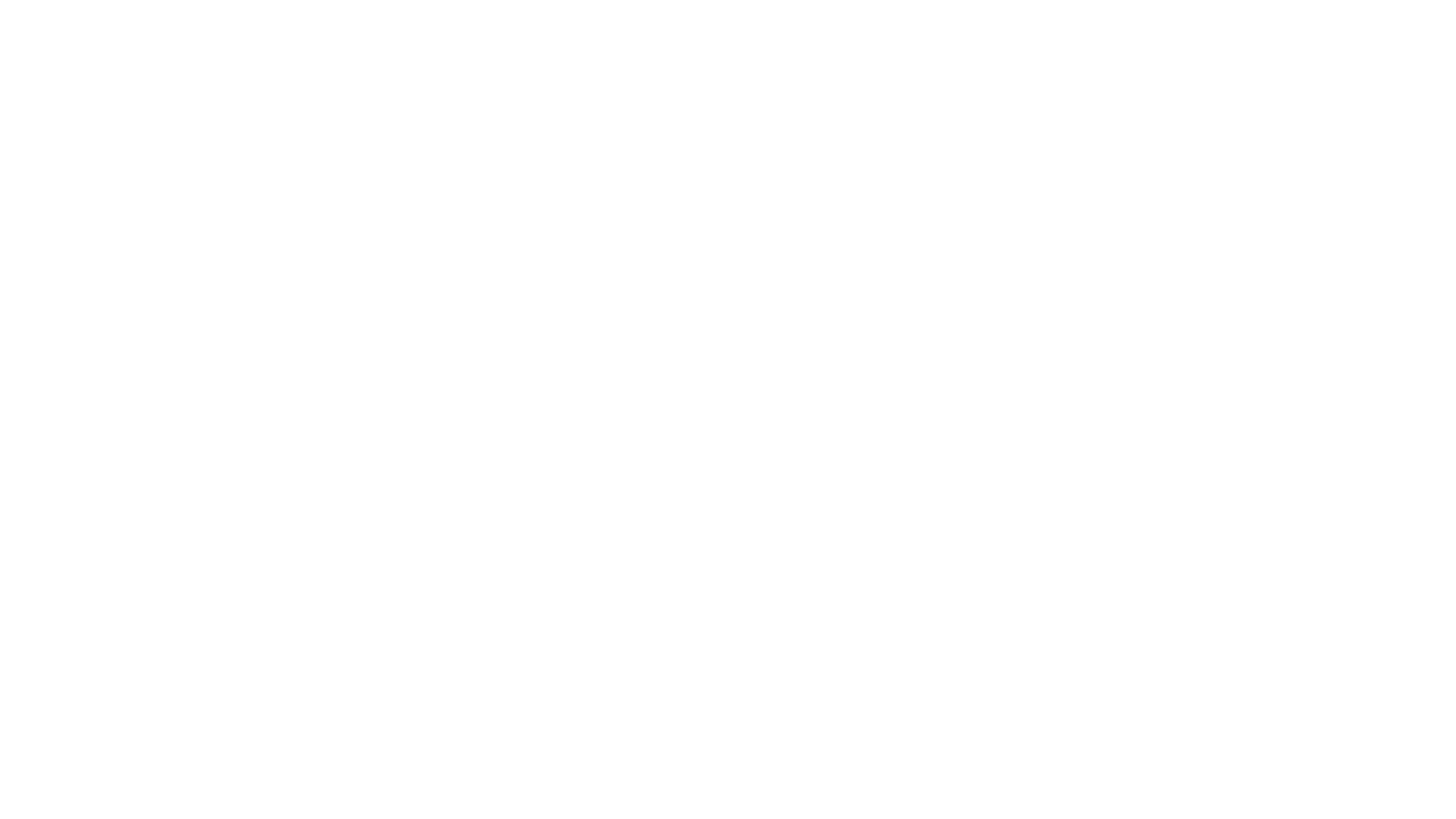 Nathalie
Today’s Session and Monday’s Unconference
Intro
Meeting tables 
Join the main session again
Plan for Monday
Nathalie
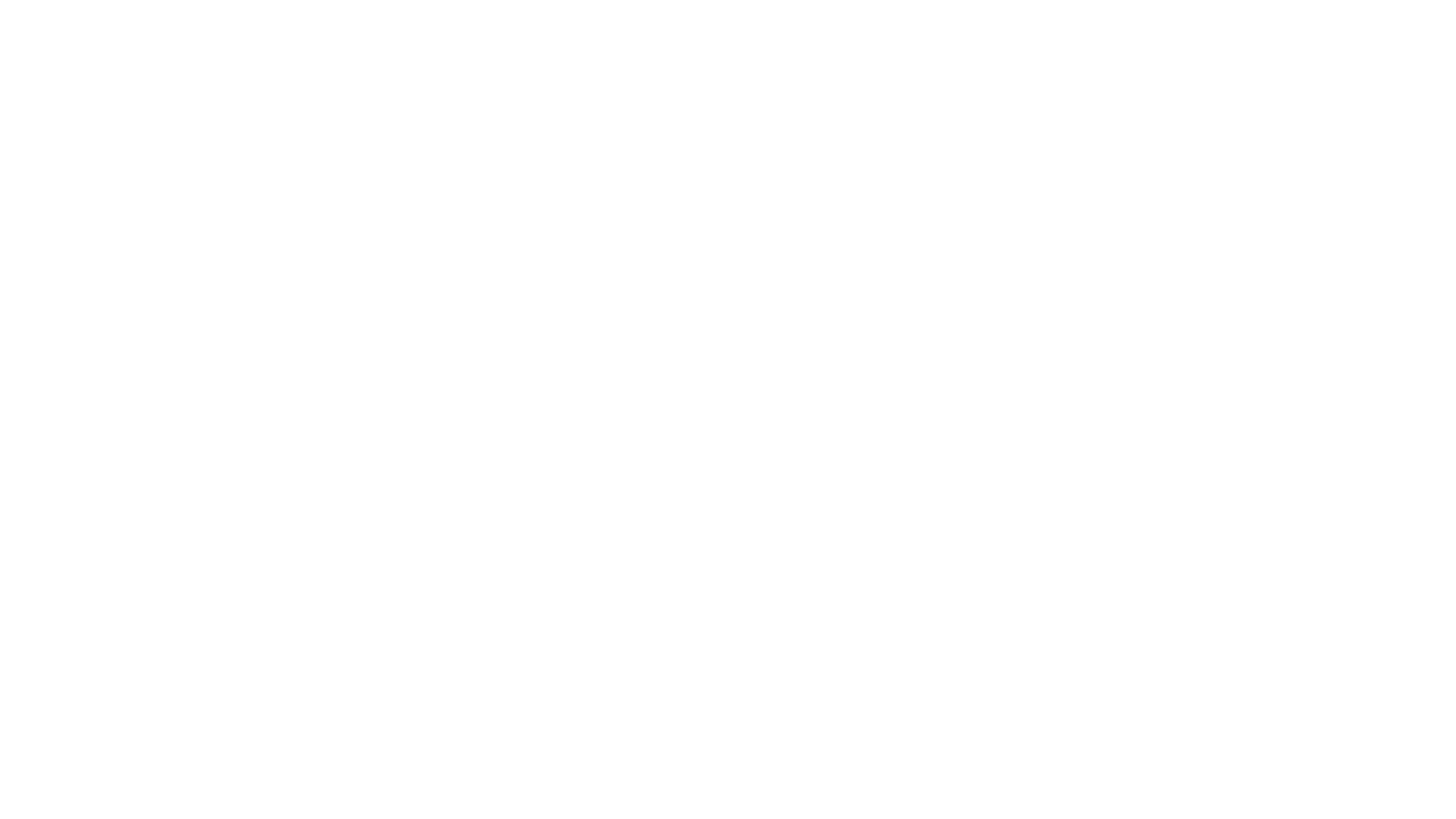 Nathalie
What is SoTL?
Nathalie
Nathalie
UofG Definition
“…output is increasingly characterised by scholarship, i.e. work that relates to the study and practice of learning and teaching within an HE setting.” 
“Scholarship of learning and teaching [that] can include disciplinary research where the research demonstrably influences pedagogy and assessment design.”
More here: https://uofgsotl.blog/home/about-sotl/
Nathalie
[Speaker Notes: One of the problems we have is that some resources talk about SoTL as Scholarly teaching which is not entirely true, since scholarly teaching is defined (at least in other PGCap courses, and various models) as teaching that is informed by reading about L&T (either within discipline or generically) and applying this to teaching practice. It does however not have the characteristics of SoTL: public, and peer reviewed … so we need to be really careful with terminology. Doesn't help that it is not used consistently across the sector. So while SoTL is scholarly, scholarly alone does not make SoTL]
More Definition
Nathalie
Further Reading: What is SoTL? - Center for Engaged Learning
Caroline
[Speaker Notes: discovery; integration; application and teaching (Boyar 1990)
Unless these 4 elements are used in synthesis, they become confusing (especially when used by promotion boards) 
(Boshier 2009)]
Caroline
Who Are We?
SenSEI Group
Interdisciplinary group of academics (all colleges)
All LTS track
Various career stages
Linnea
Linnea
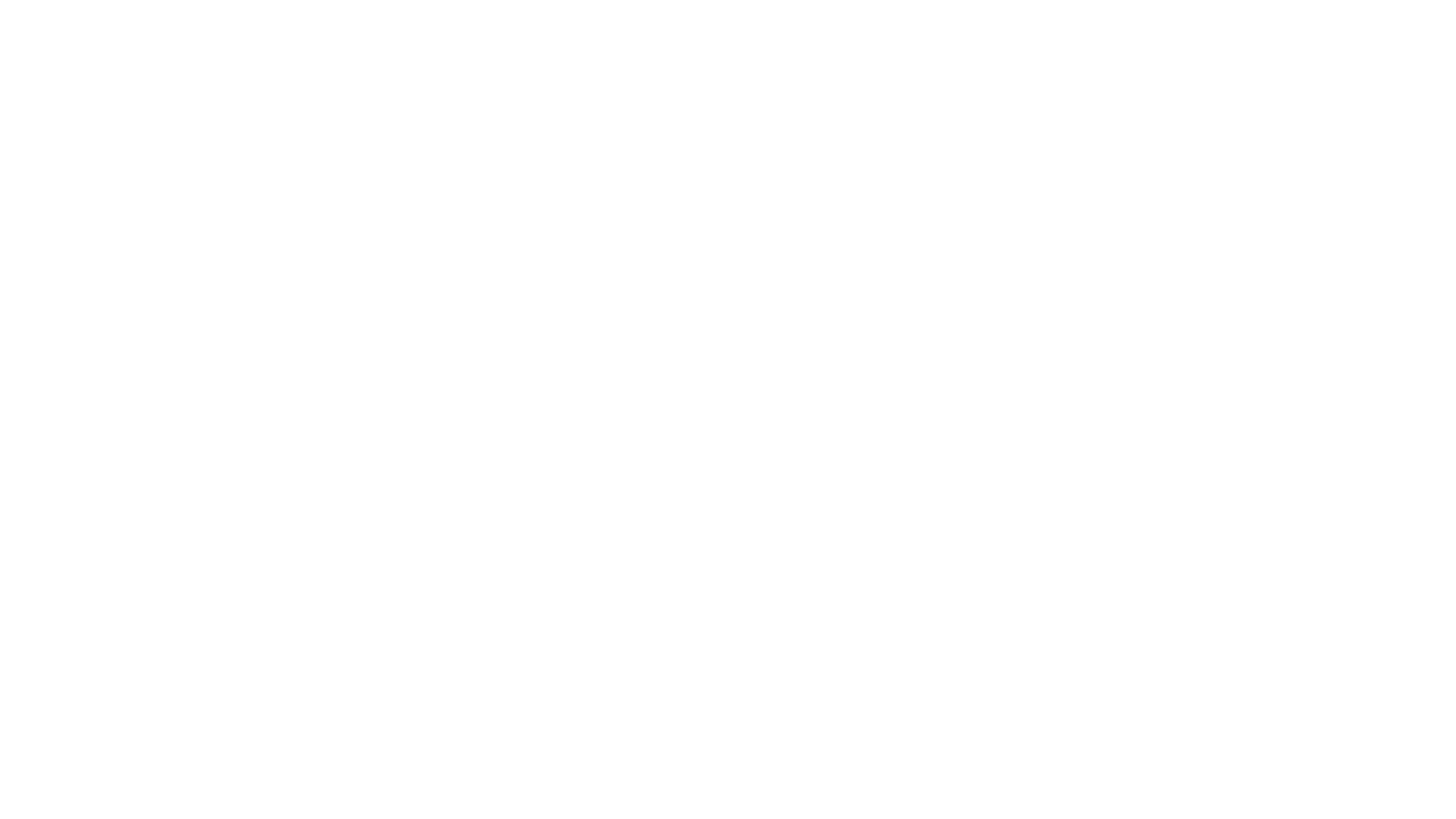 How it all began
"reflect" and "enquire" are two key scholarly activities
(Stenhouse, L. 1975)
Serendipitous Encounter
The invitation to discuss SoTL (SoTL Network Meeting)
Post Exam season (June 2020)
The first discussion—shared common frustrations and goals for SoTL studies
Moved into regular discussions where we reflect on our practice and from that have begun to enquire in a scholarly way about our identity as academics on a teaching track
Sarah
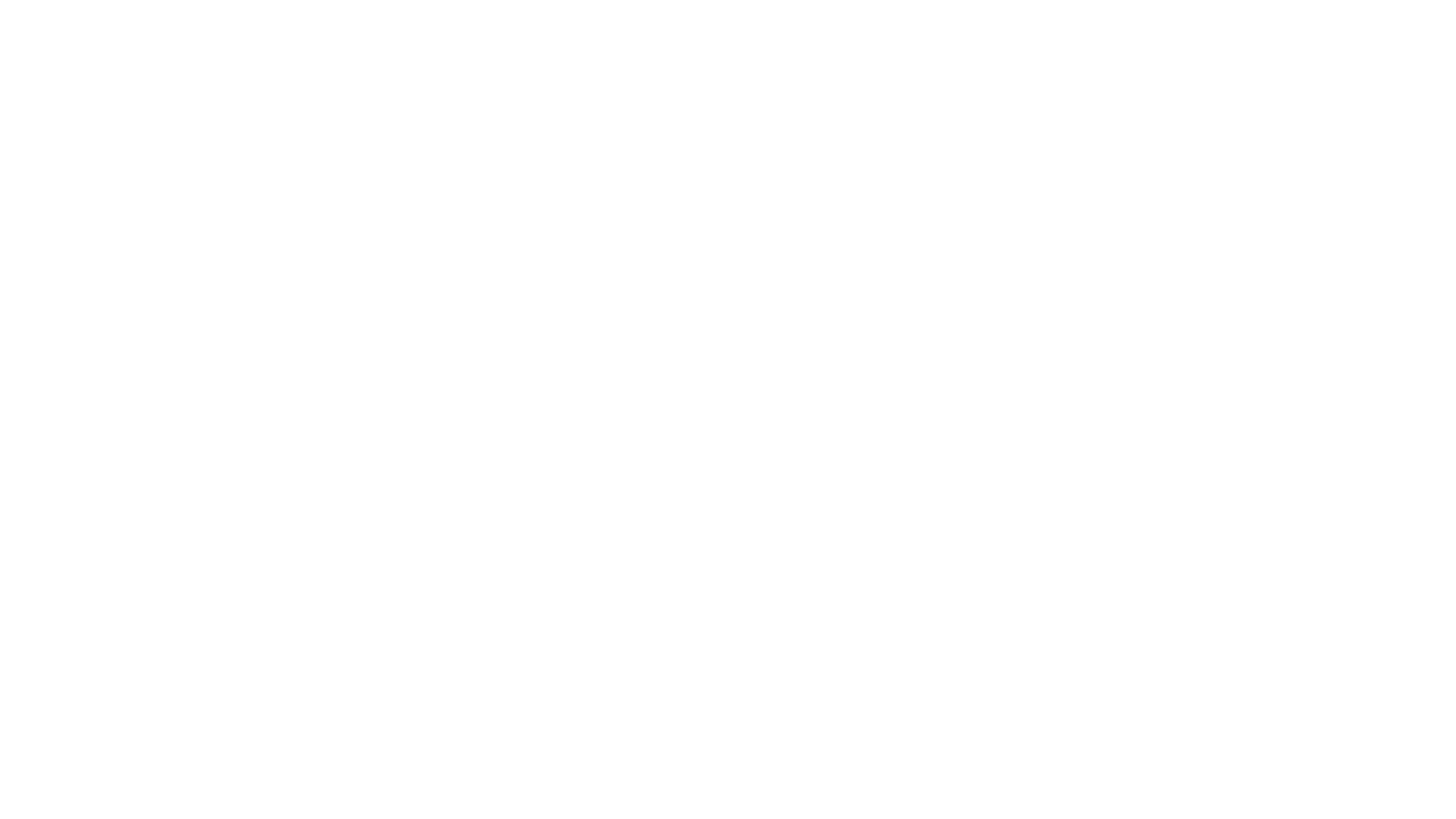 Sarah
The Importance of SOTL for staff and students
The reason we want to "explore" is that we take a socio-constructive view of learning which is based on the importance of language for enabling learning through discussion with  peers and people who know a bit more! 
(Larochelle et al., 1998)
We want to explore with you how SOTL can 
Inform and transform teaching and learning
Evidence best practice
Help us take stock of our practice in order to achieve SOTL P&DR targets
Frances
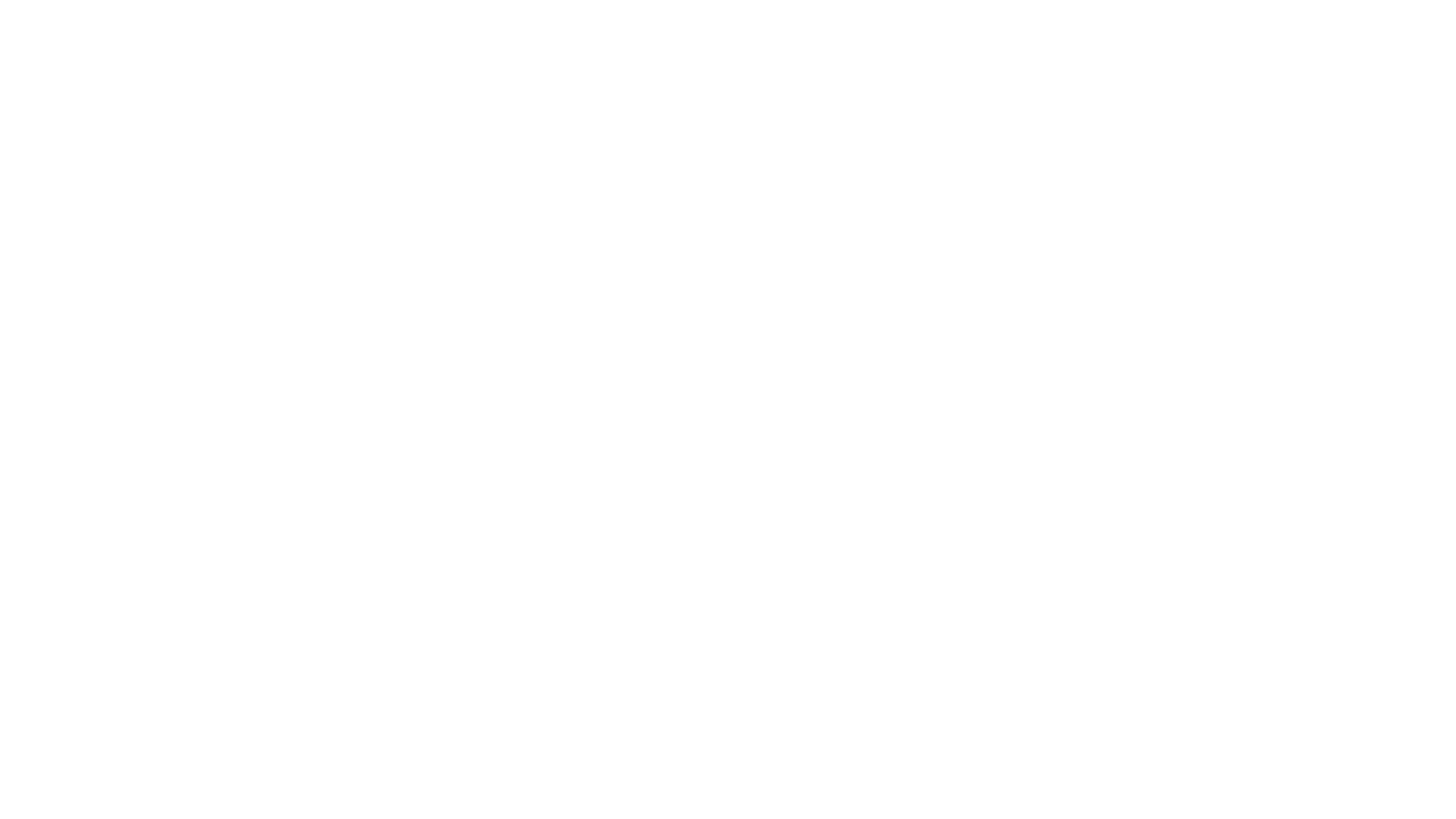 Frances
Over to You
Frances
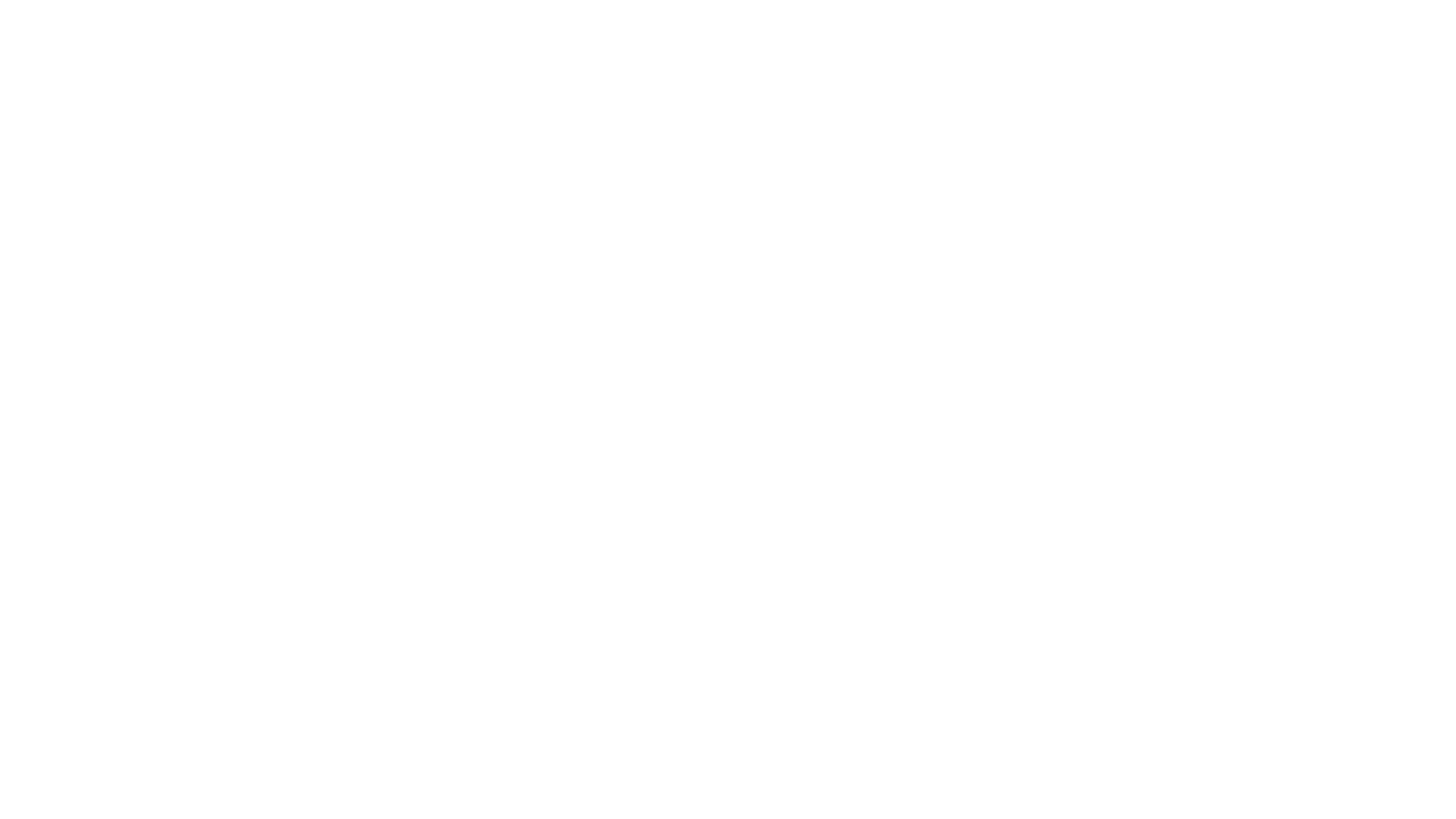 Frances / Sarah
The purpose of today is to get you to reflect your relationship with SoTL. You might want to take the following questions to your tables:
What is your understanding of SoTL?
What is your path to SoTL?
Can you find SoTL in your daily practice (e.g: reflecting on teaching, informal feedback)?
What are your key interests (e.g.: authentic assessment, widening participation)
Think big! What would your SoTL dream project be? 
Are there potential collaborators at your table? 
If not can you find some? This is what Monday is all about!
Speed SoTL dating!
Nathalie
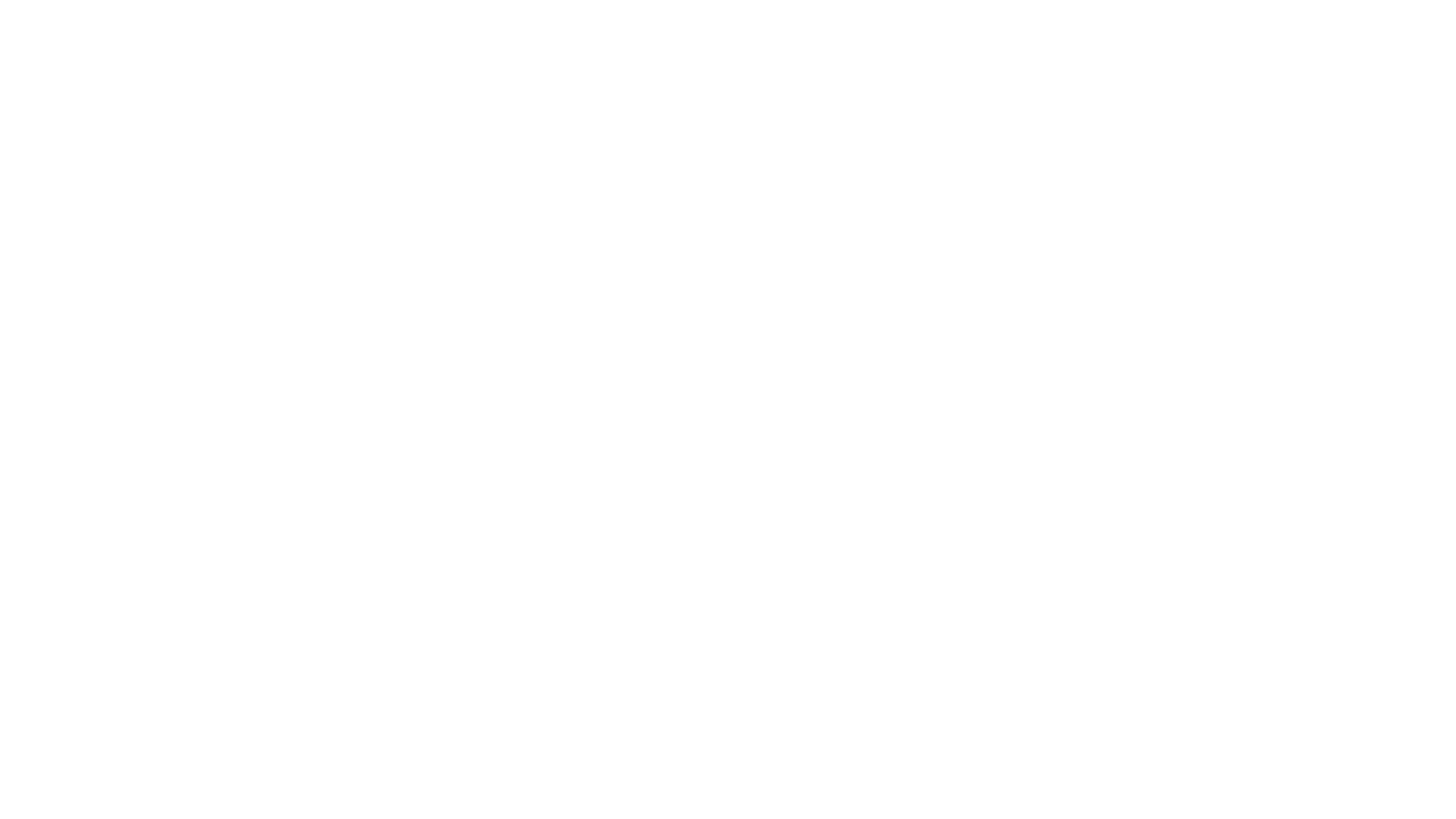 Nathalie
Join us on Monday 10am-12:30
Bringing everyone back
Nathalie
Nathalie
Please use the Learning and Teaching Conference tomorrow (or if you cannot attend the time till Monday) to share your top 3 SoTL interests on the padlet: https://padlet.com/uofgadd/jqanekomf57j1ff3 
Either generic such as meaningful assessment 
Or more specific such as the impact of peer mentors on student confidence
Don’t worry if you cannot decide because there is too much choice we will run a ‘undecided’ table (or two) to help you identify areas of interest!
Outline for Monday Unconference
Nathalie
10:00-10:15 Join one of the tables with a topic you are most interested in Get comfy and introduce yourselves
10:15-10:50Explore the different topics suggested under the theme of your table	A: In the group either vote for the most interesting one 	B: or break into smaller groups around a specific topicDecide if you want to work on a publication, SoTL educational inquiry, reflective practice piece
10:50-11:15 Comfort & Networking Break use the time to join other tables and talk to others share ideas11:15-12:00 	1. Make a plan decide on a plan,	2. identify first steps to take, 	3. who is doing what, 	4. and organise a first group meeting  
12:00-12:30There is the potential to run some ethics discussion and get advice or continue working on your projects
Any time: Ask any member of the organising team to join your table at any time to bounce ideas or ask questions Join us here:  https://live.remo.co/e/sotl-unconference
Nathalie
Outline for Monday Unconference
Nathalie
References
Boshier,R. (2009)  Why is the Scholarship of Teaching and Learning such a hard sell? 28 (1) 1 –15 doi:10.1080/07294360802444321 
E Boyer, E. 1990. Scholarship reconsidered: Priorities of the professoriate, San Francisco: Jossey‐Bass.. 10.1080/07294360802444321
Larochelle,M. et al (1998) Constructivism and Education. Cambridge; Cambridge University Press